Math Facts
These are examples under Loops etc. and they are called mathbasic.html, mathfor25.html and mathmathfor2a5.html
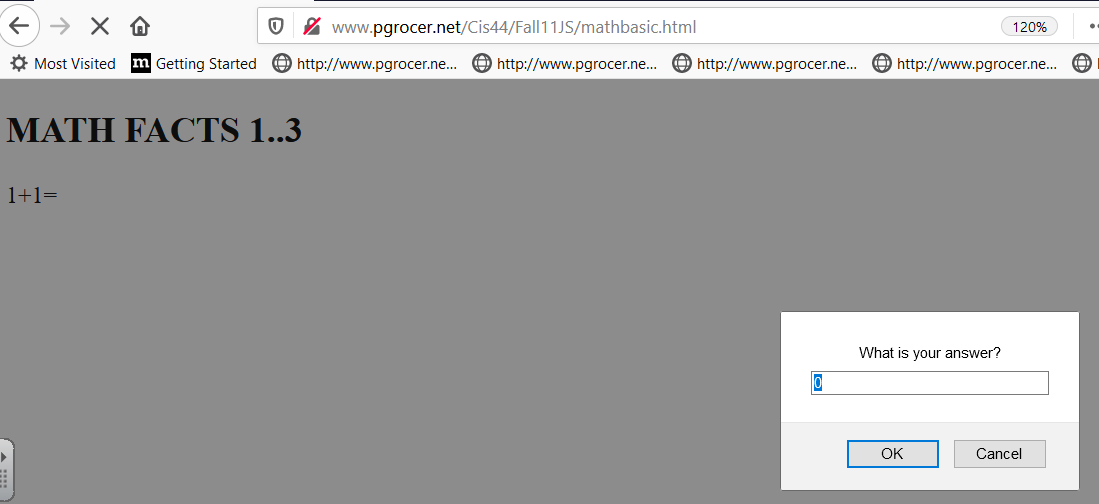 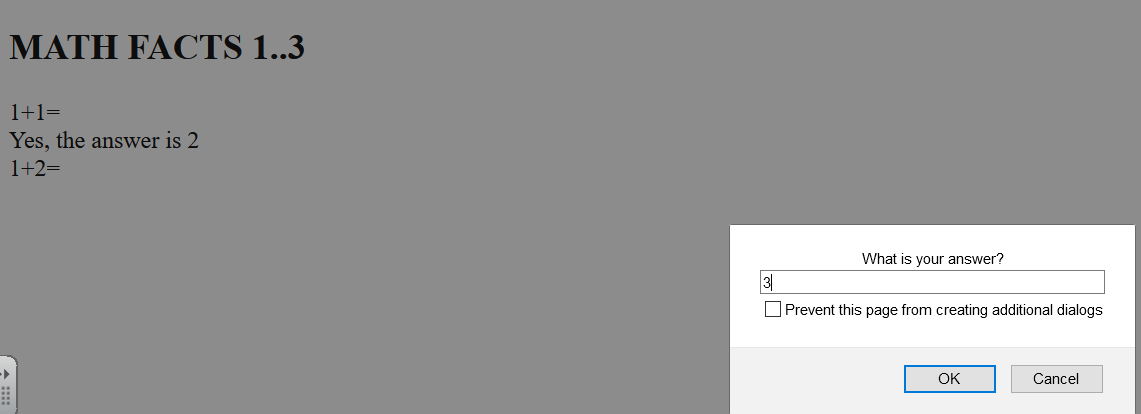 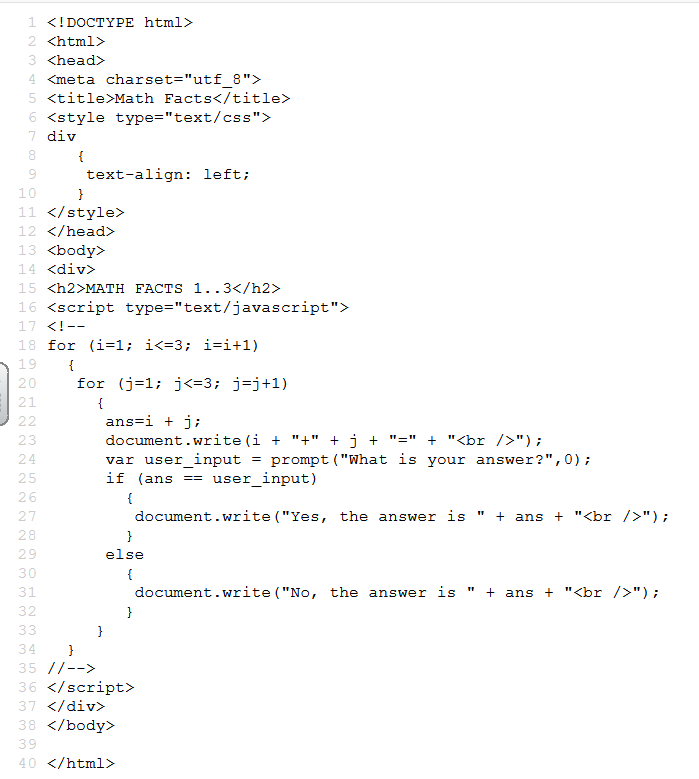 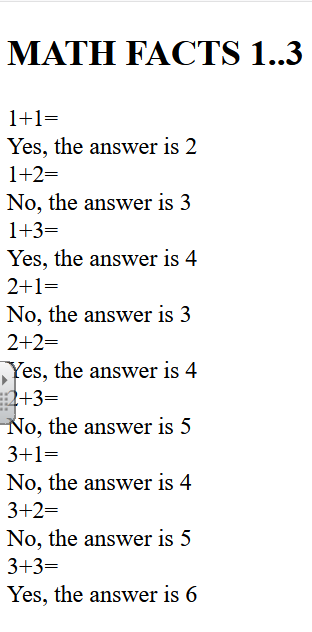 I have a nested for loop here.  The outer loop changes the value of i which is the first number in the equation.  The inner loop changes the value of j which is the second number in the equation.  
i+ j 
Remember that with the parenthesis the three parts of: setting, checking and changing

ans is set to be assigned the sum of i and j
Once ans is generated it is written and then the user is is prompted for an answer.
Here I test ans against the user input which is in user_input.  If they are equal we write the YES message, if they are not equal we write the no message.
The <!– up to the // says to old browsers that this should be ignored if
JavaScript is not supported.  It is not needed in today’s browsers.
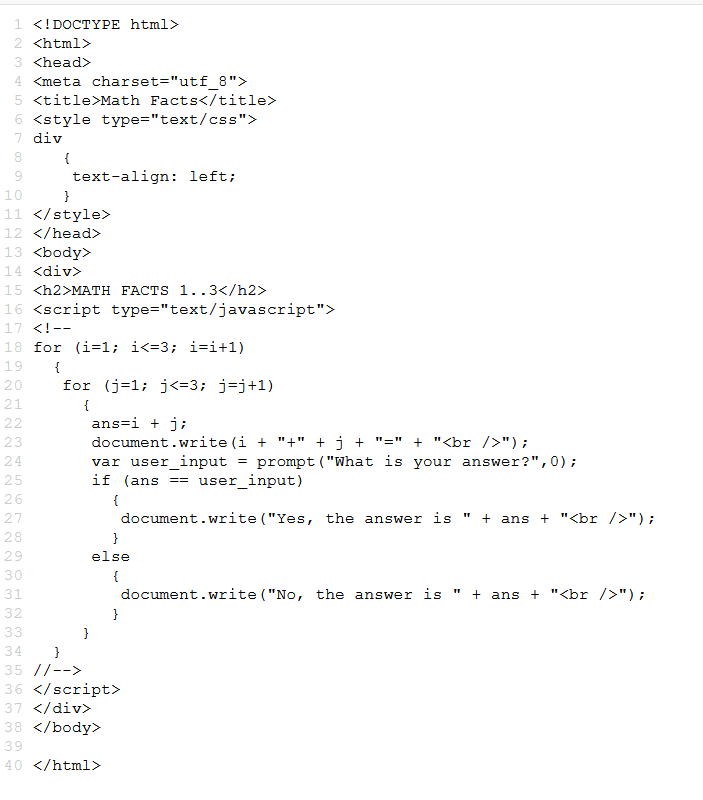 I start out with the I set to 1 and the j set to 1
Then I process the code in the inner loop each time through I add 1 to j.  When j is no longer less than or equal to 3 I drop out of the inner loop and return to the outer loop.  I increment i to 2 and I reset j to 1 when I hit the for loop for j.  
I then go through the inner loop until j is no longer less than or equal to 3.  When this happens I go back to the outer loop, increment i to 3 and reset j to 1 when I enter the inner loop.  
When I leave the inner loop and the outer loop does not have an I that is less than or equal to 3 then I leave the outer loop and the program is complete.
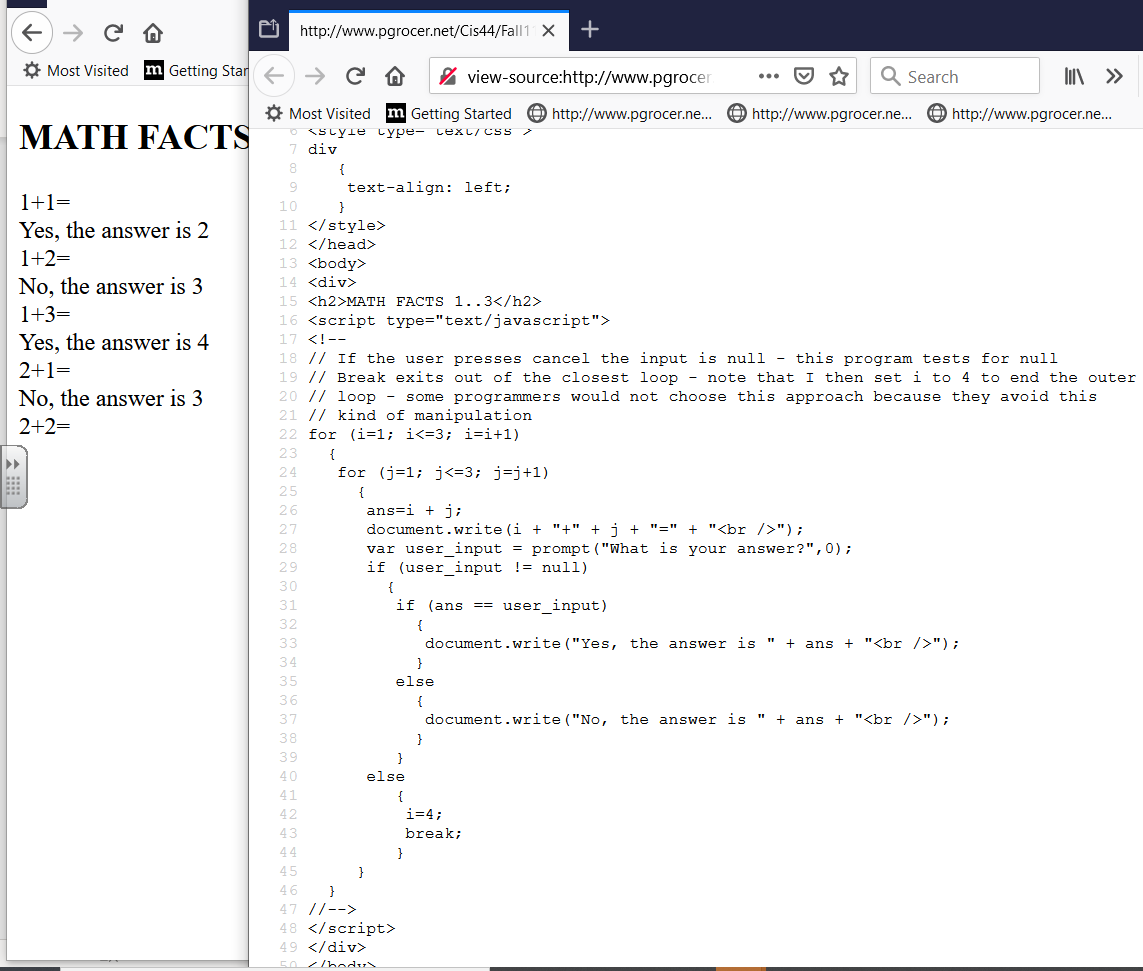 When the popup prompt comes up I can use Cancel to cancel the program.
I nest to make sure Cancel was not hit
If (user_input != null)
The else of that question will set I – 4 and break out of the inner loop.  The setting I to 4 means that when it goes back to the outer loop the condition will be met and the outer loop will also end.
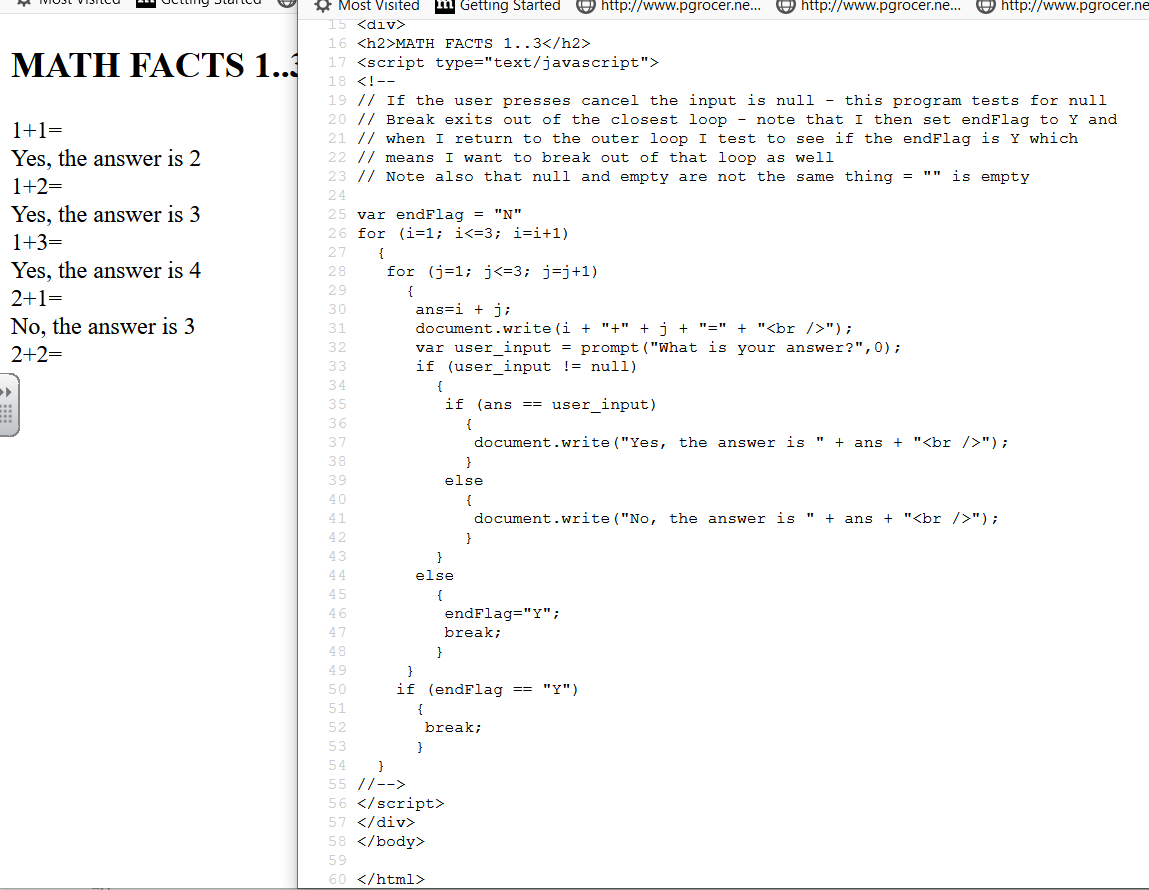 This is an alternate way to check for a break and some would say a cleaner way.
Again I check for
If (user_input != null) and the else sets the endFlag to Y and breaks out of the inner loop.  I drop down and am in the bottom of the outer loop where I ask if the endFlag is set.  If it is, I break out of the outer loop.